İNGİLİZCE  PREFIXES
PREFIXES
(ÖN EKLER)
1
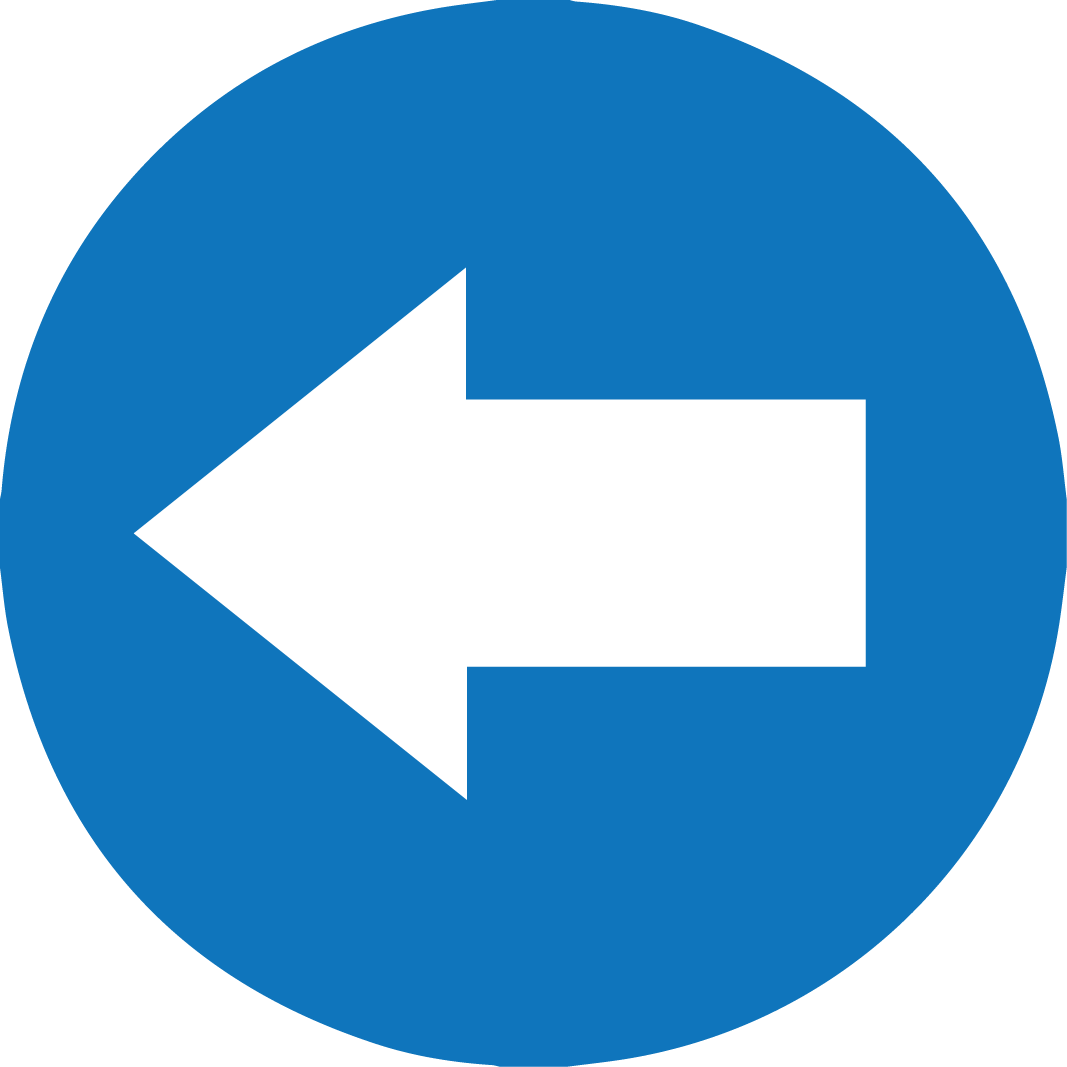 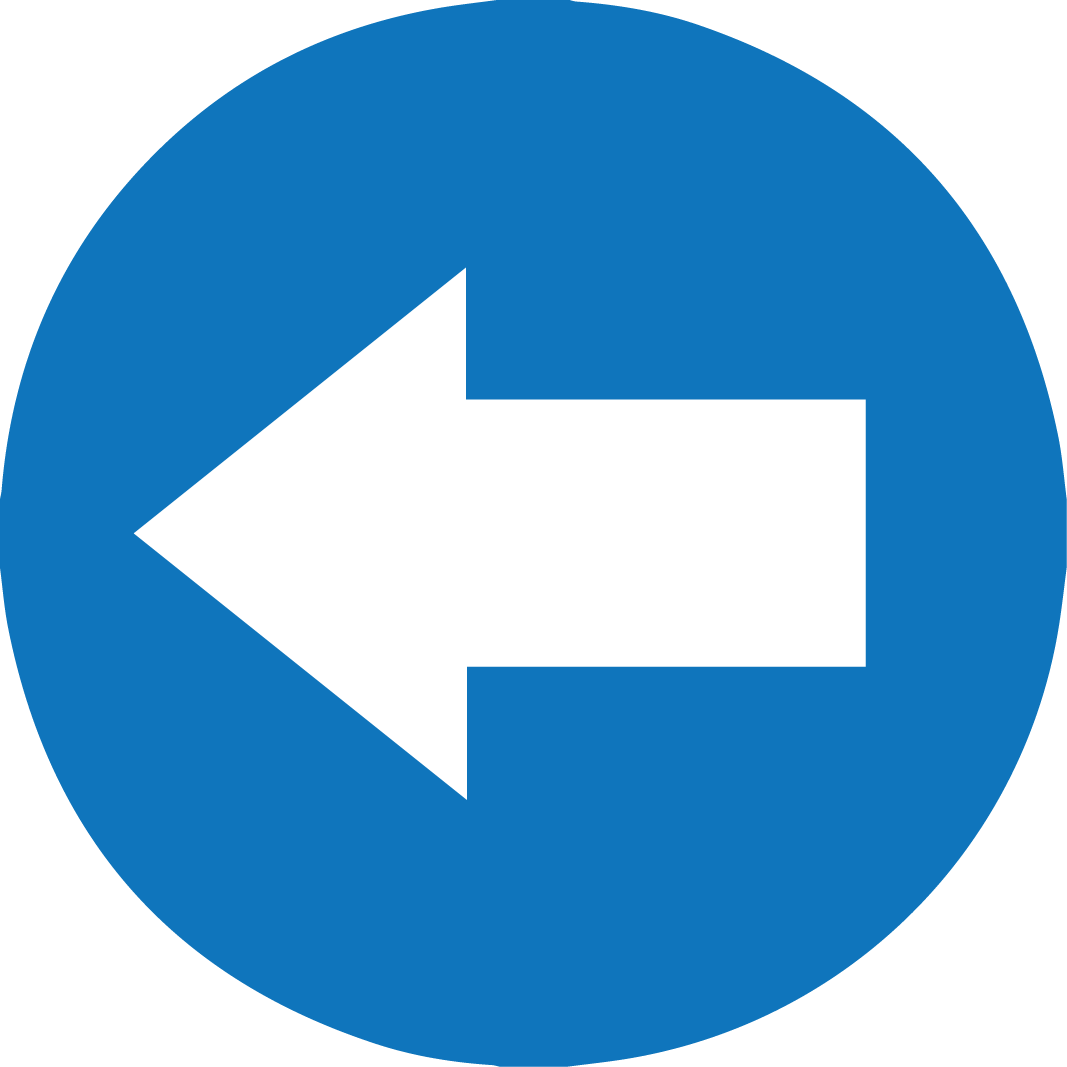 İNGİLİZCE  PREFIXES
PREFIXES
İngilizcede kelimelerin başına bazı ön ekler getirilerek kelimenin anlamı değişir ve yeni kelimeler elde edilir.
2
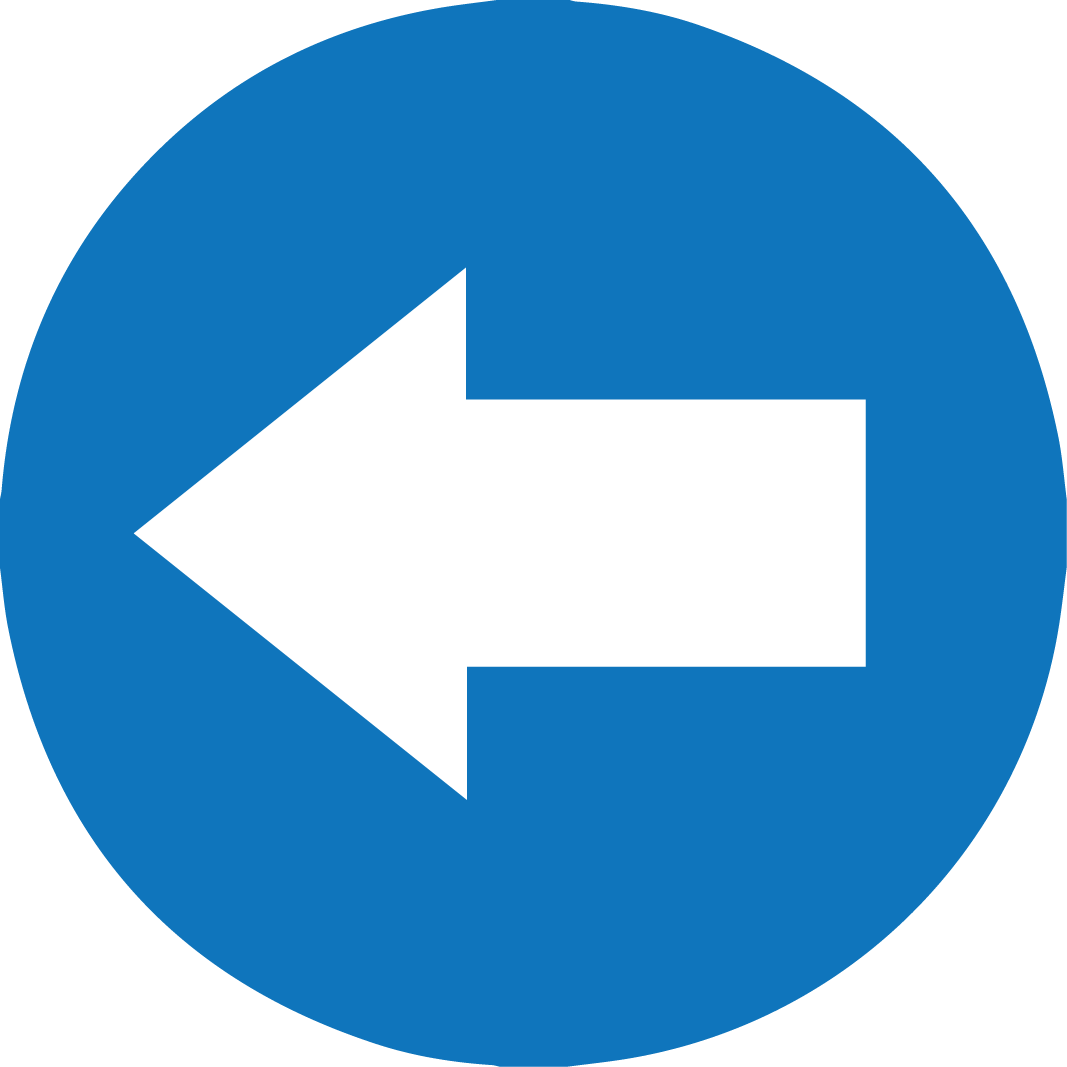 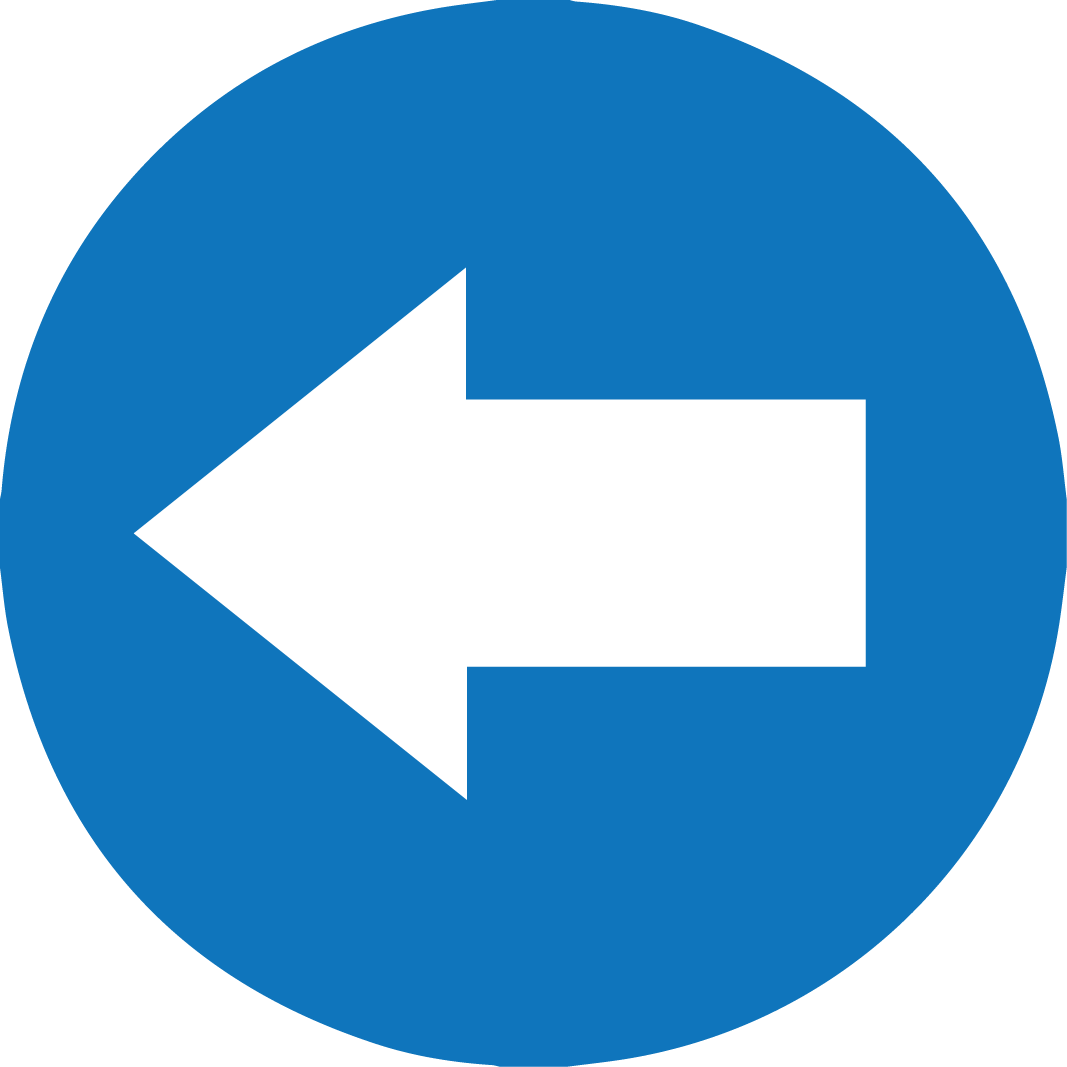 İNGİLİZCE  PREFIXES
PREFIXES
Sıfatların zıt anlamlarını verebilmek için ya farklı bir sıfat kullanılır ya da kelimenin önüne “ prefixes ”  dediğimiz ön ekler getirilir. 
Başına  getirilerek sıfatları olumsuz hale getiren  
un/ im/ in/ ir/ dis  bu ön eklerinden bazılarıdır.
3
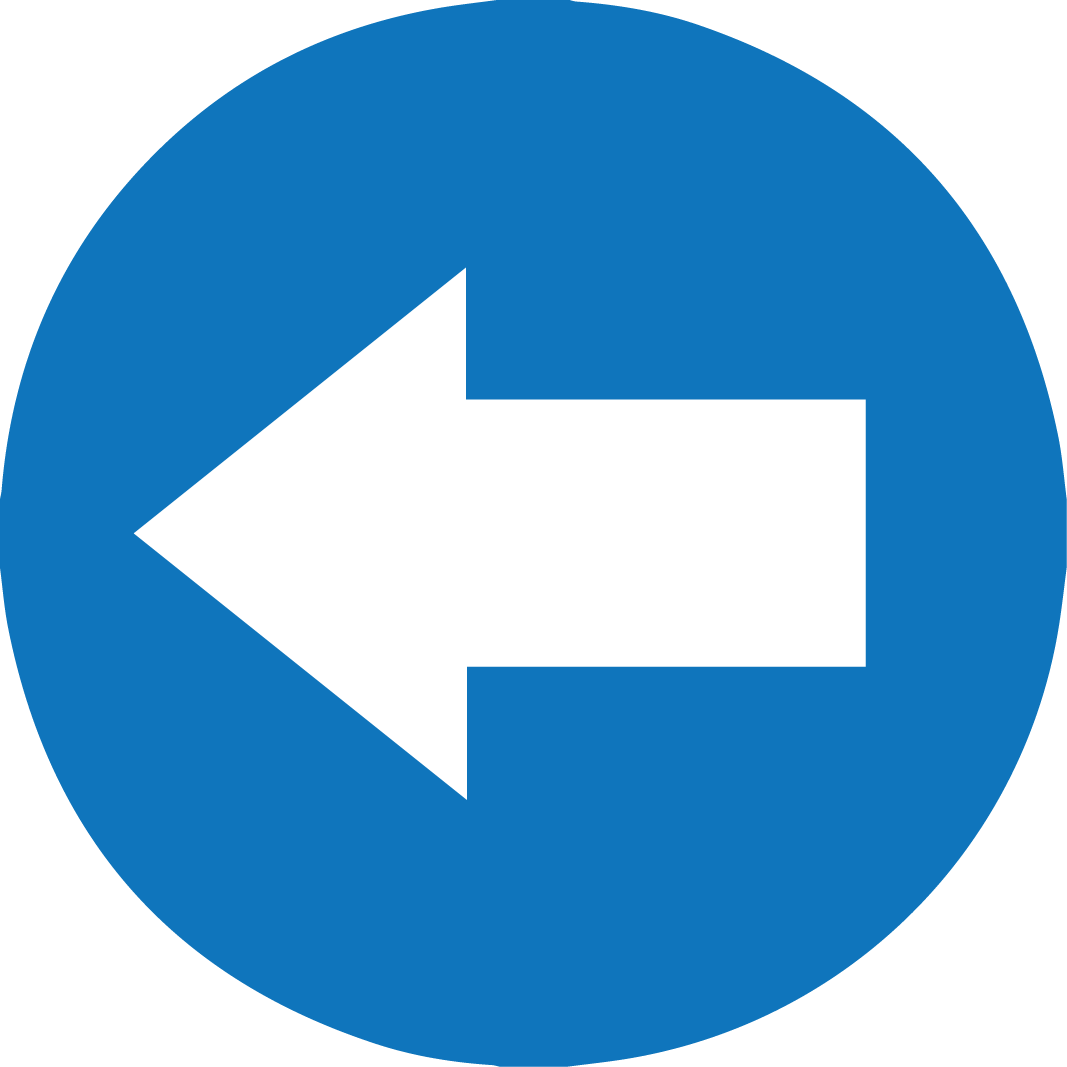 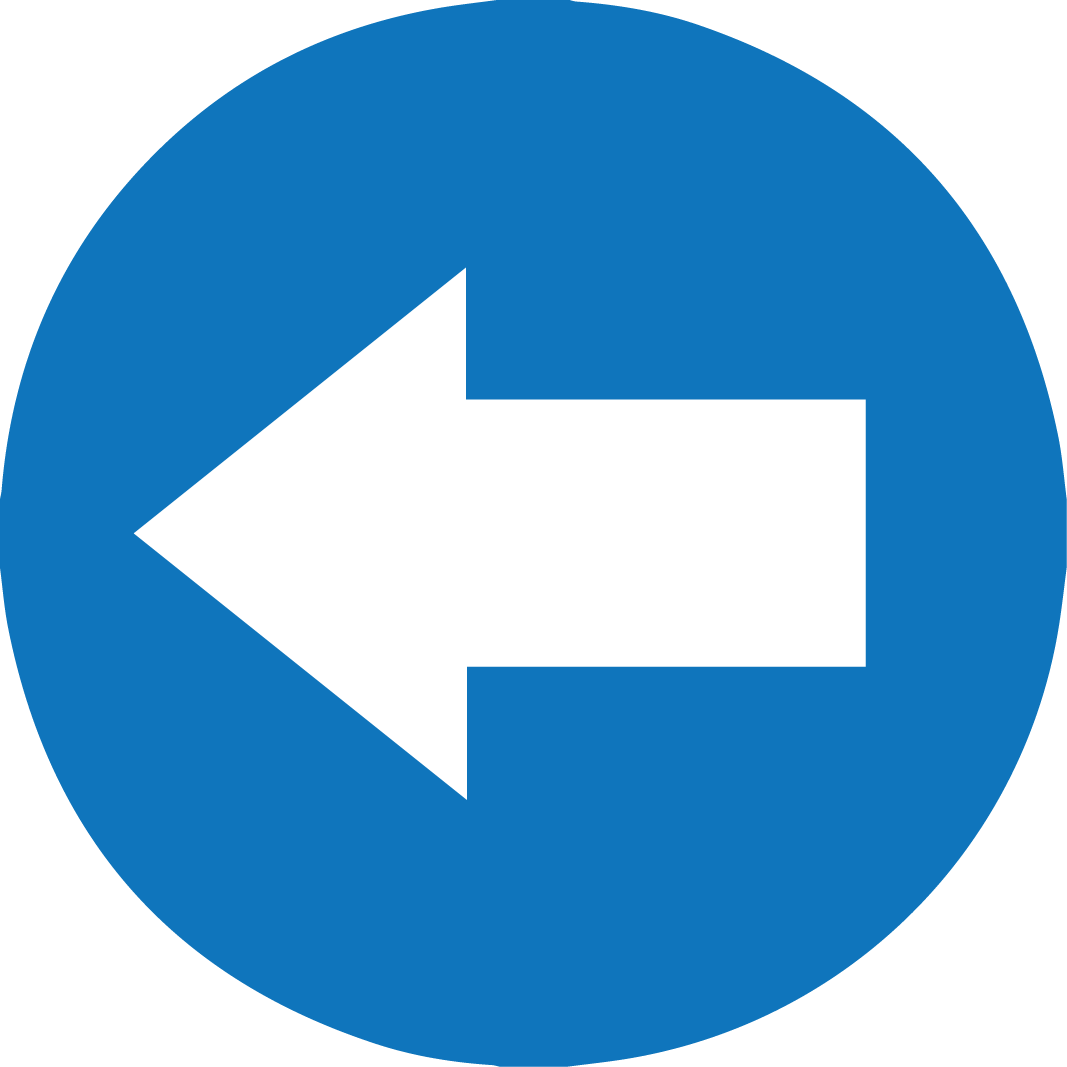 İNGİLİZCE  PREFIXES
dis
honest (dürüst)   ×  dishonest (dürüst olmayan)

respectful  (saygılı) × disrespectful (saygısız)

obedient (sadık) ×  disobedient (sadık olmayan)
4
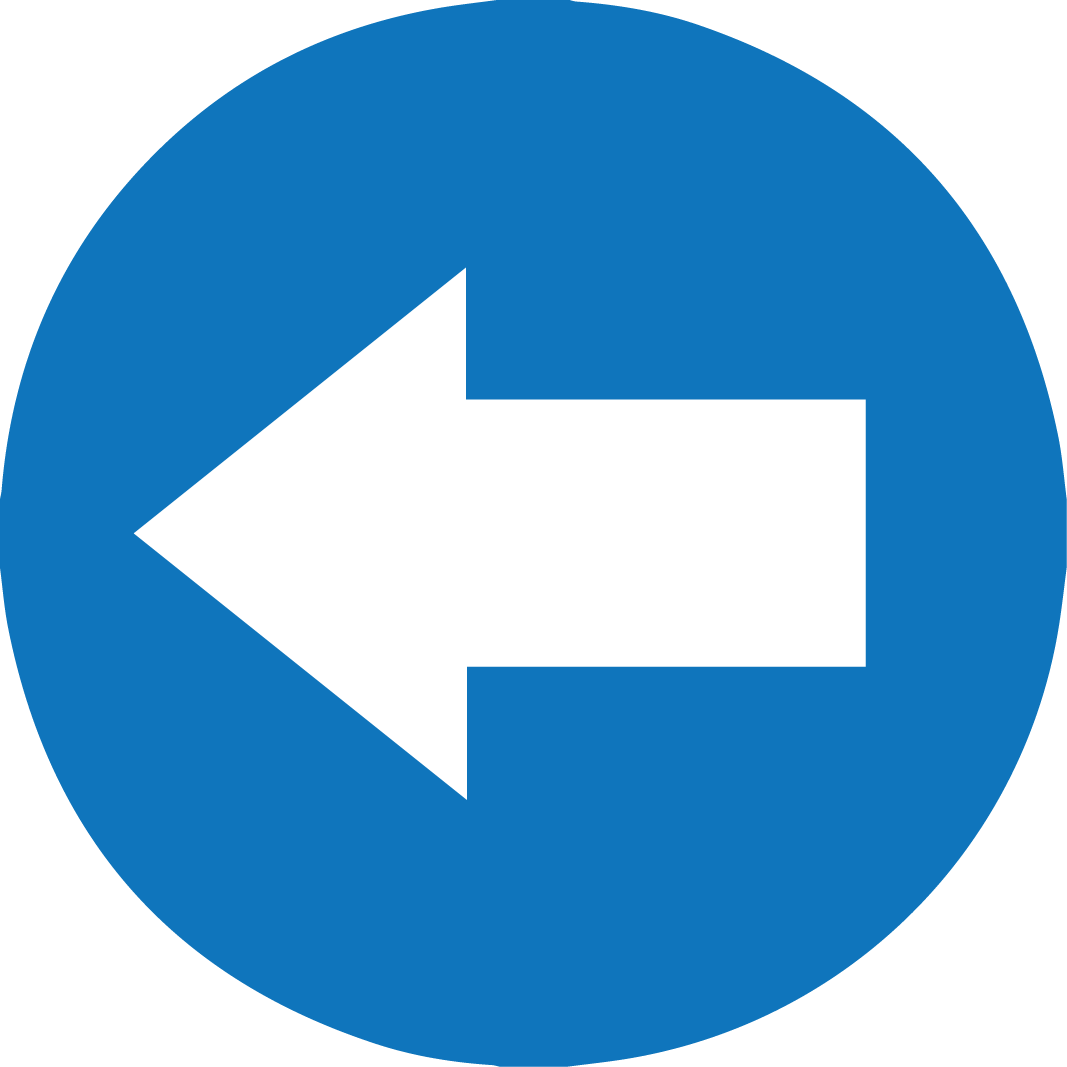 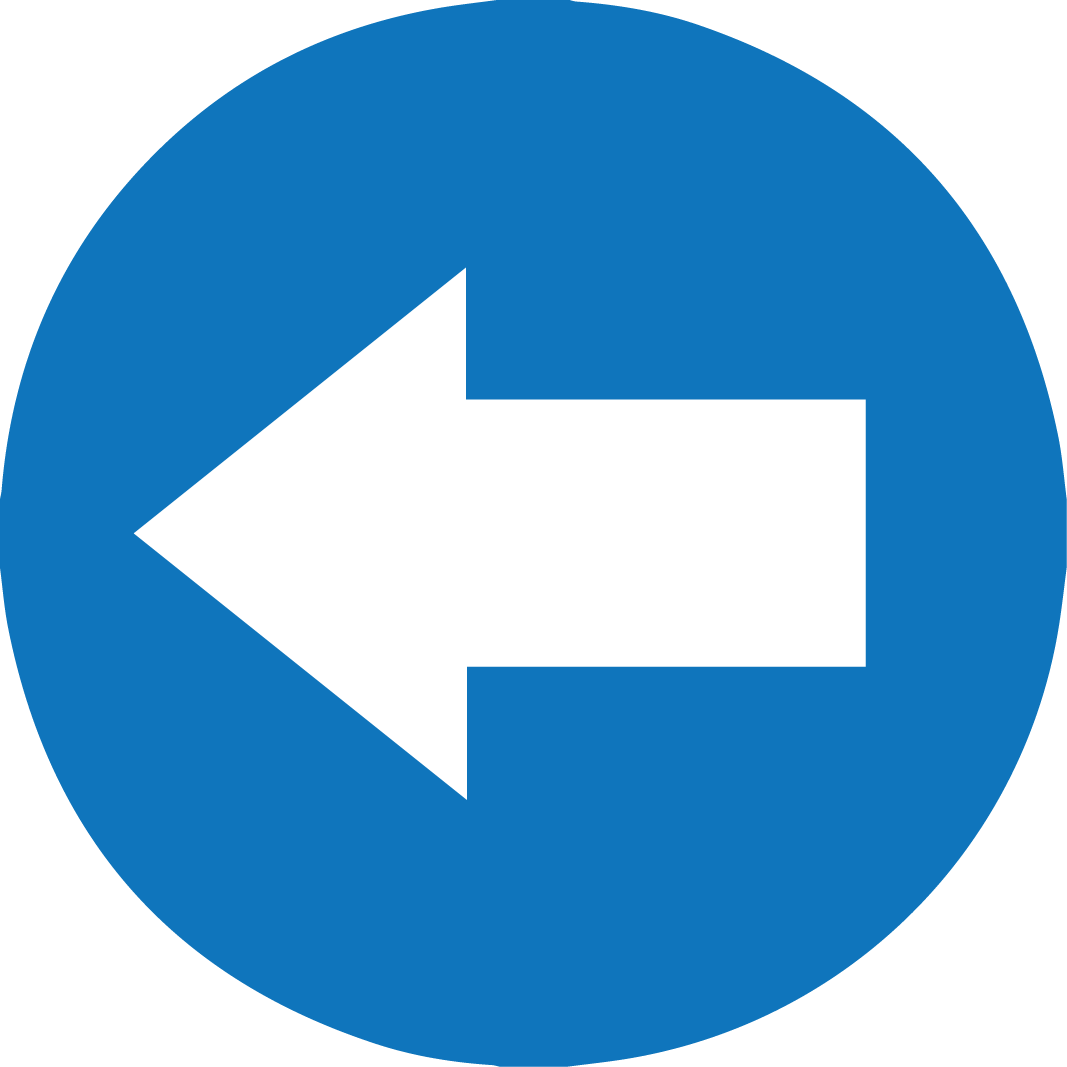 İNGİLİZCE  PREFIXES
im
patient (sabırlı)   ×  impatient (sabırsız)

polite  (kibar)  ×  impolite (kaba)

possible (mümkün)  ×  impossible (mümkün olmayan)
5
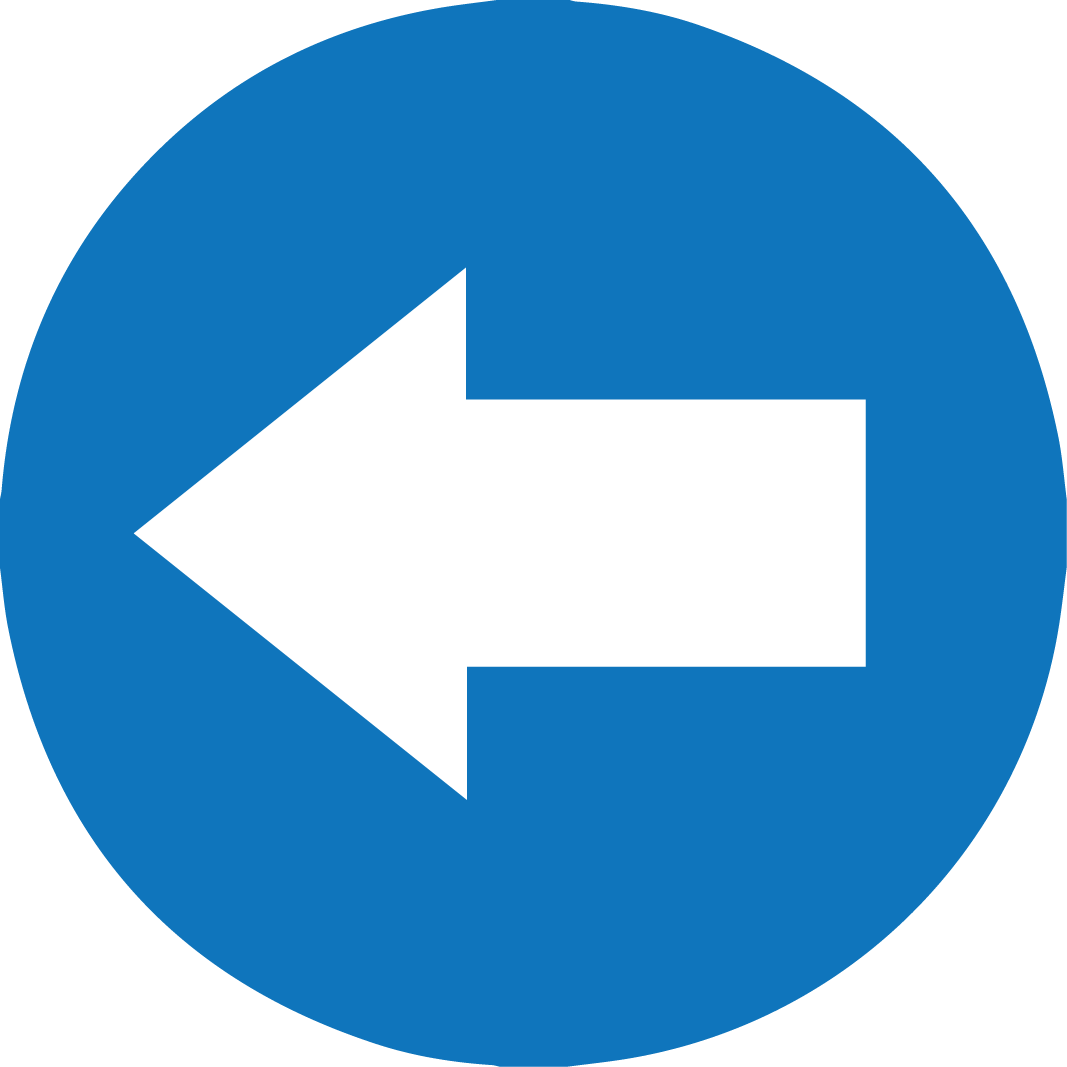 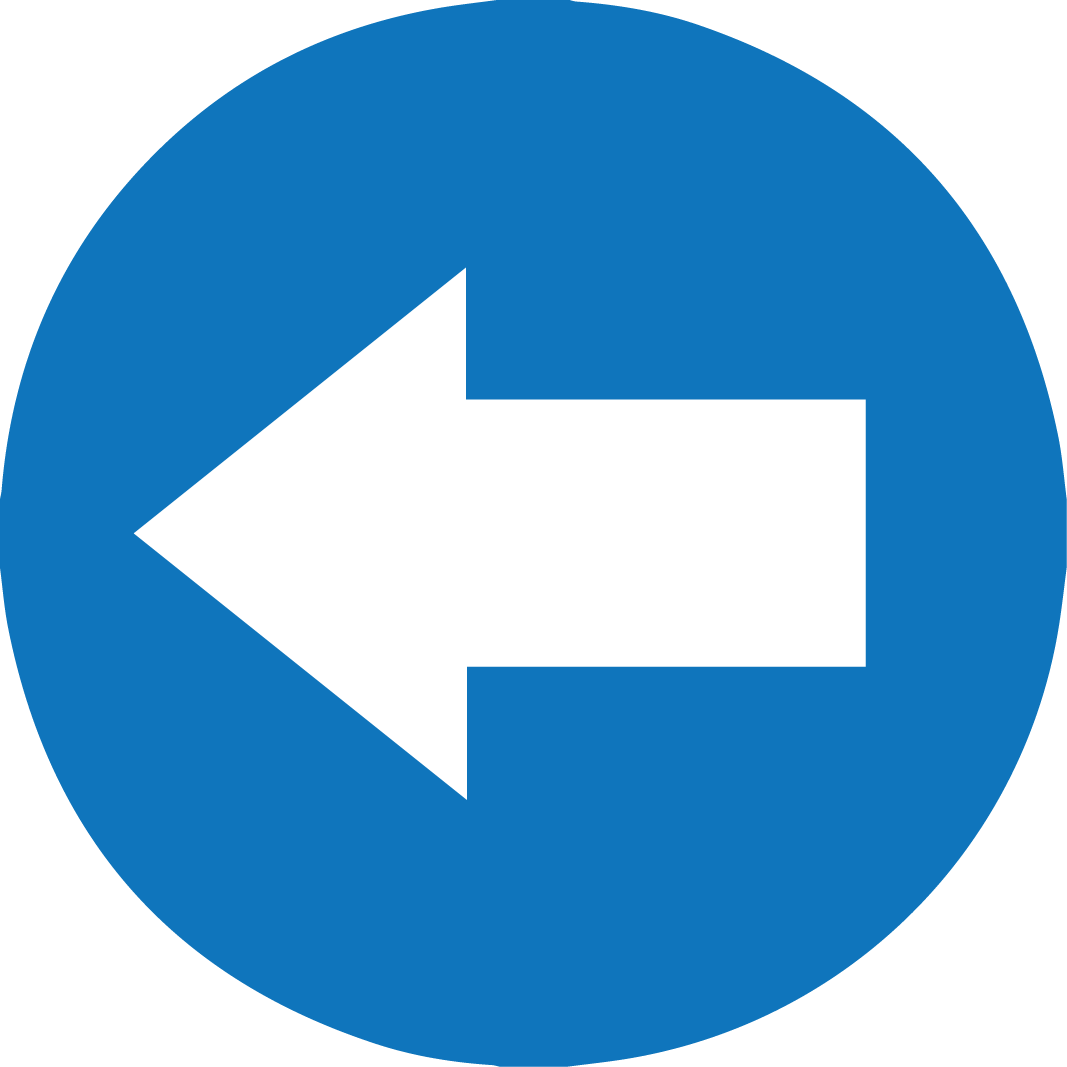 İNGİLİZCE  PREFIXES
in
complete (tam)   ×  incomplete (eksik)

sensitive  (hassas) × insensitive (hassas olmayan)

correct (doğru) ×  incorrect (yanlış)
6
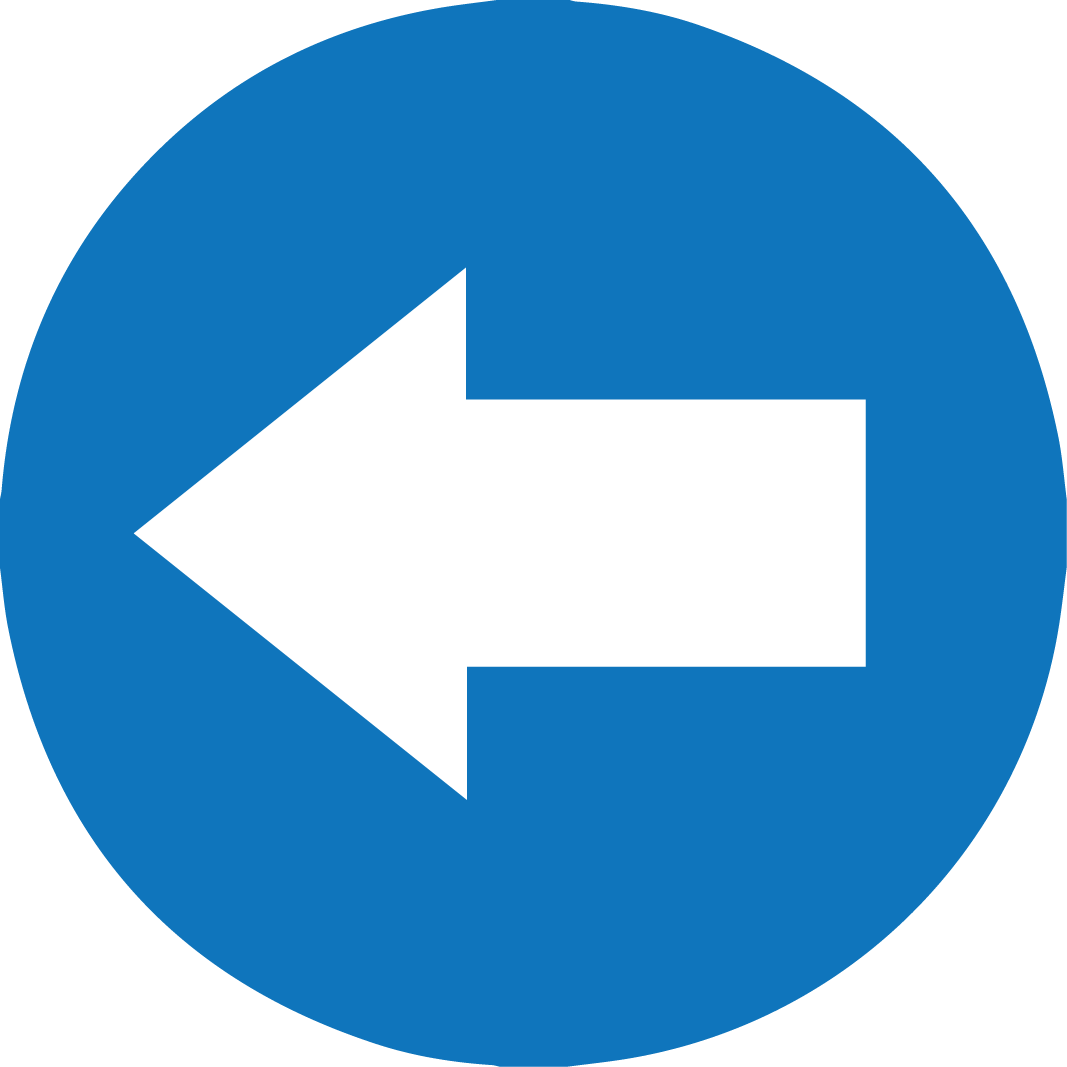 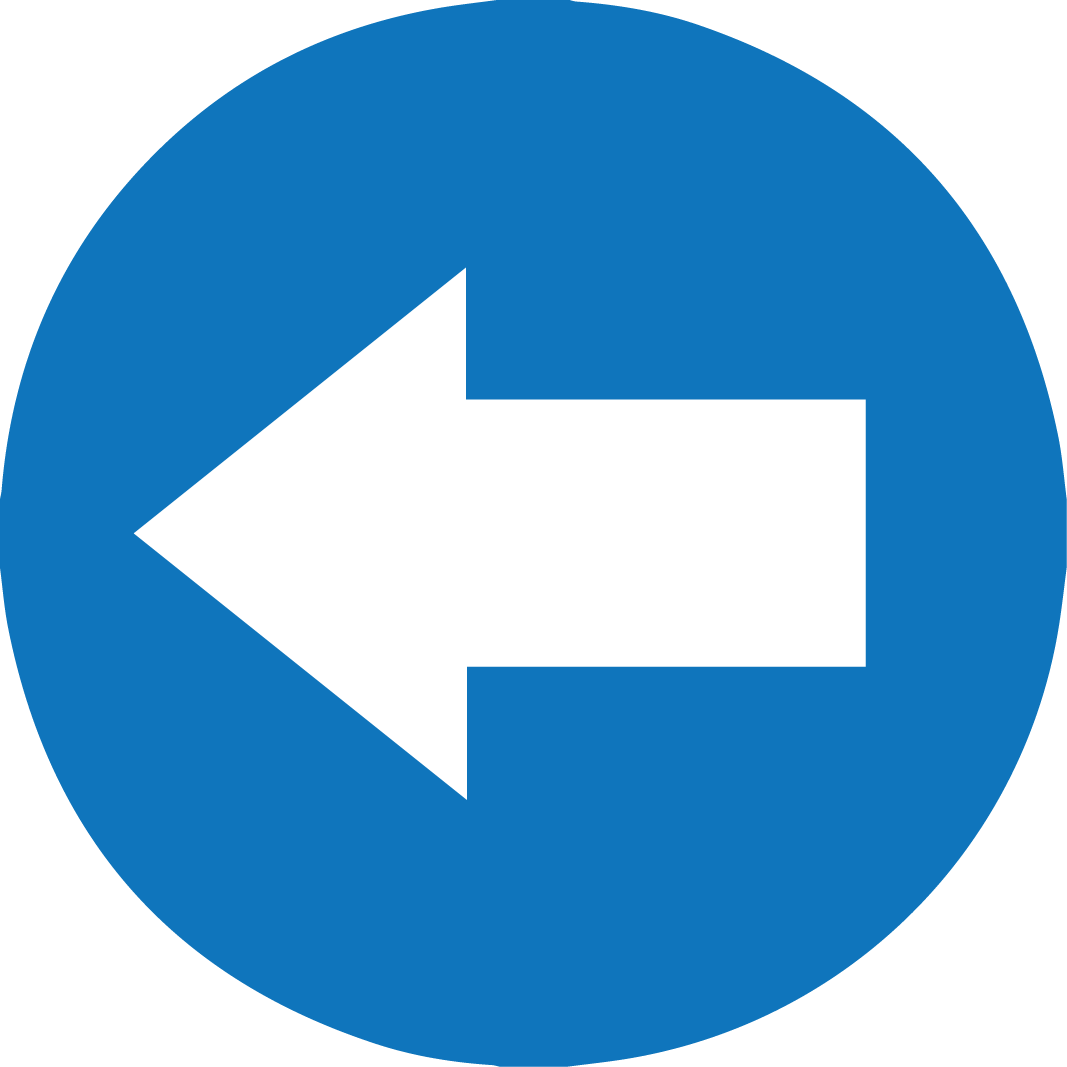 İNGİLİZCE  PREFIXES
ir
responsible (sorumlu)  ×  irresponsible (sorumsuz)

regular (düzenli) ×  irregular (düzensiz)

rational (mantıklı) ×  irrational (mantıksız)
7
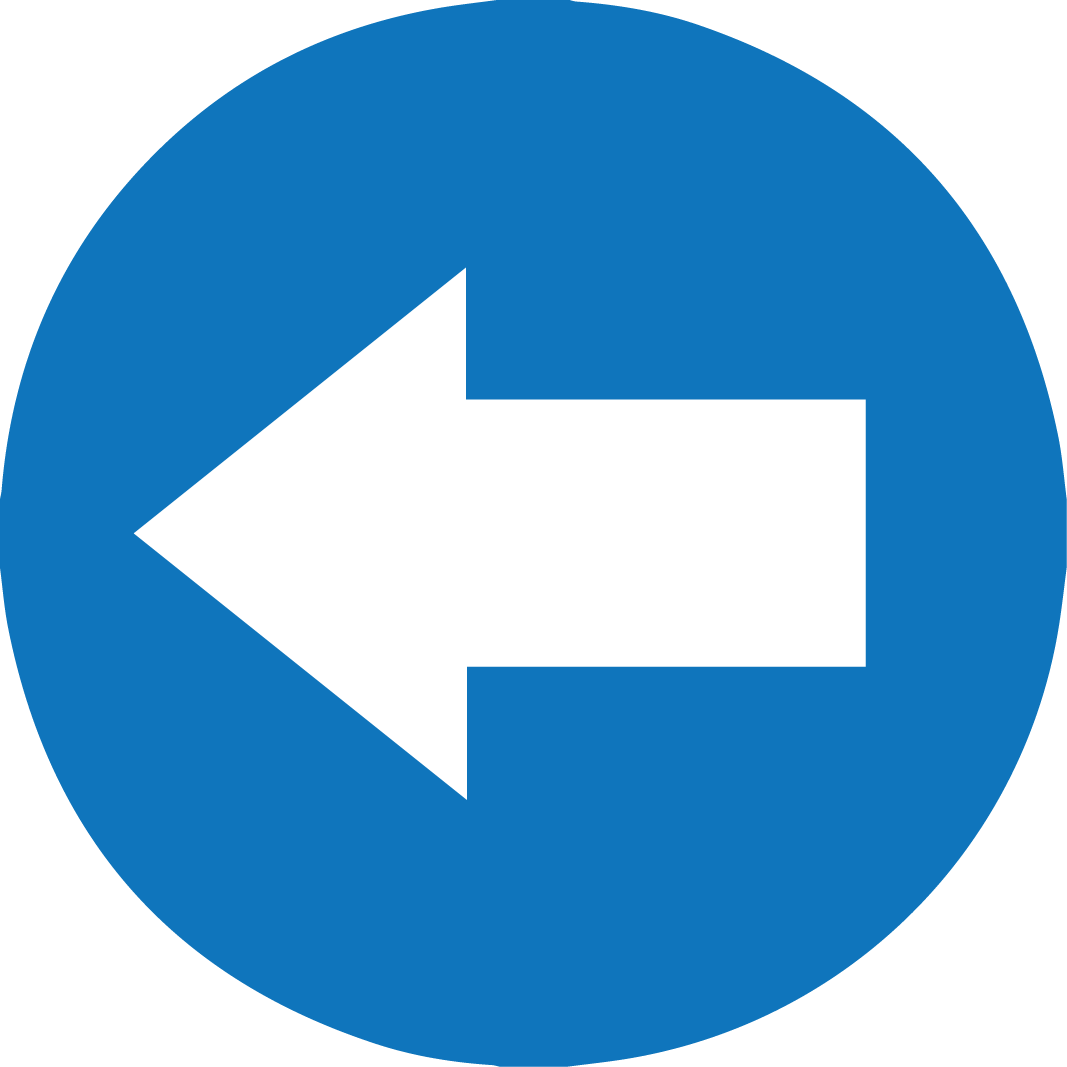 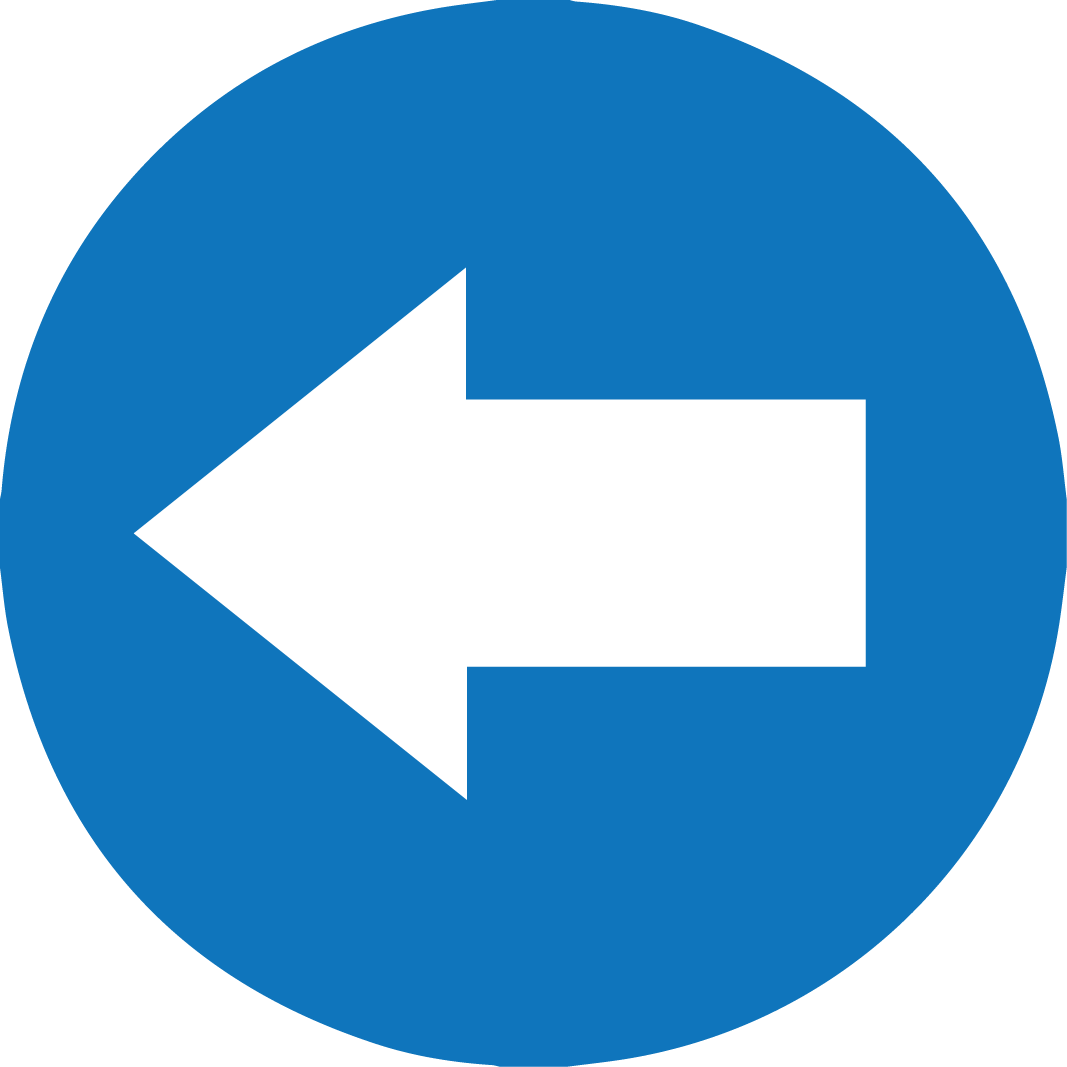 İNGİLİZCE  PREFIXES
un
tidy (düzenli)   ×  untidy (dağınık)

happy  (mutlu) ×  unhappy (mutsuz)

helpful(yardımsever) × unhelpful(yardımsever olmayan)
8
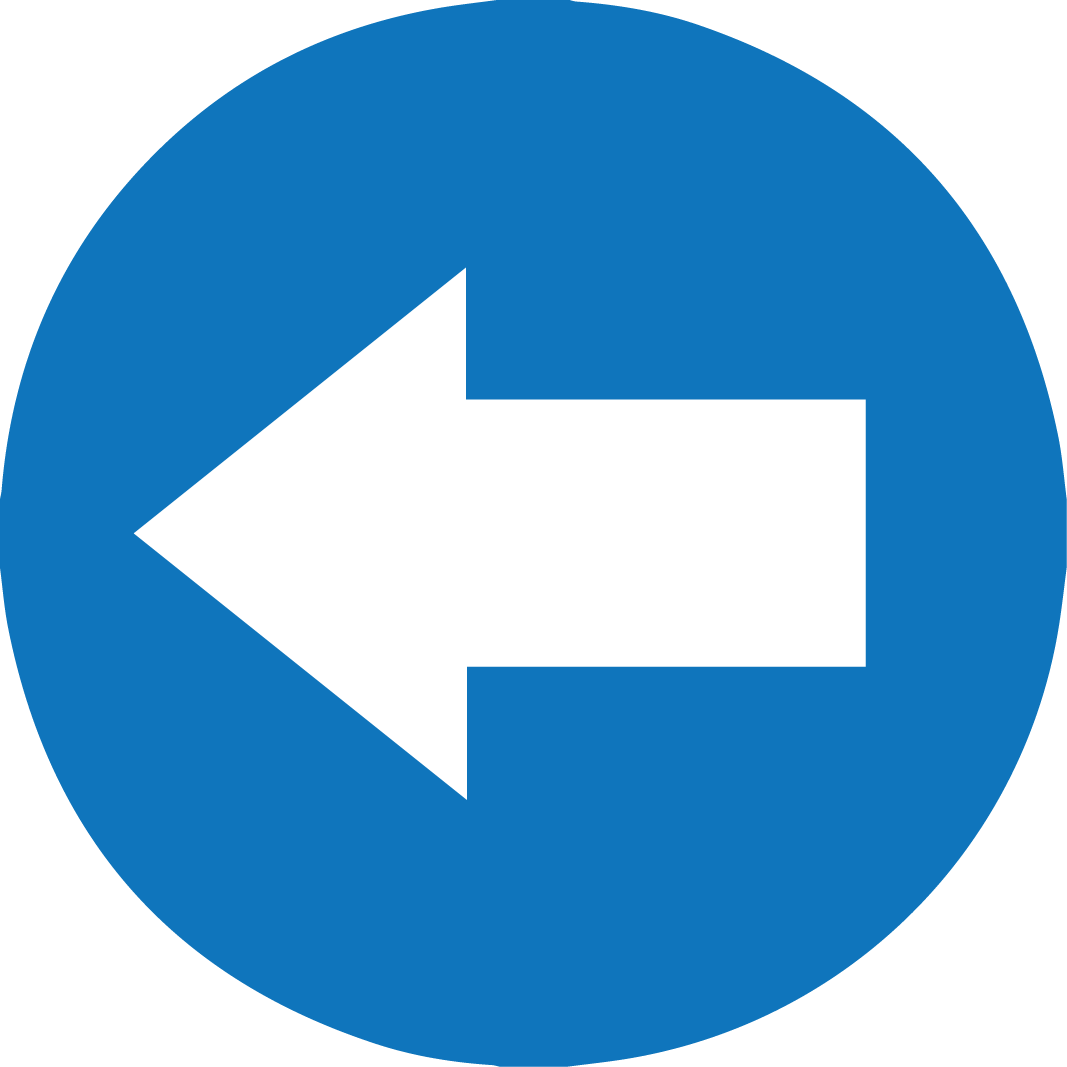 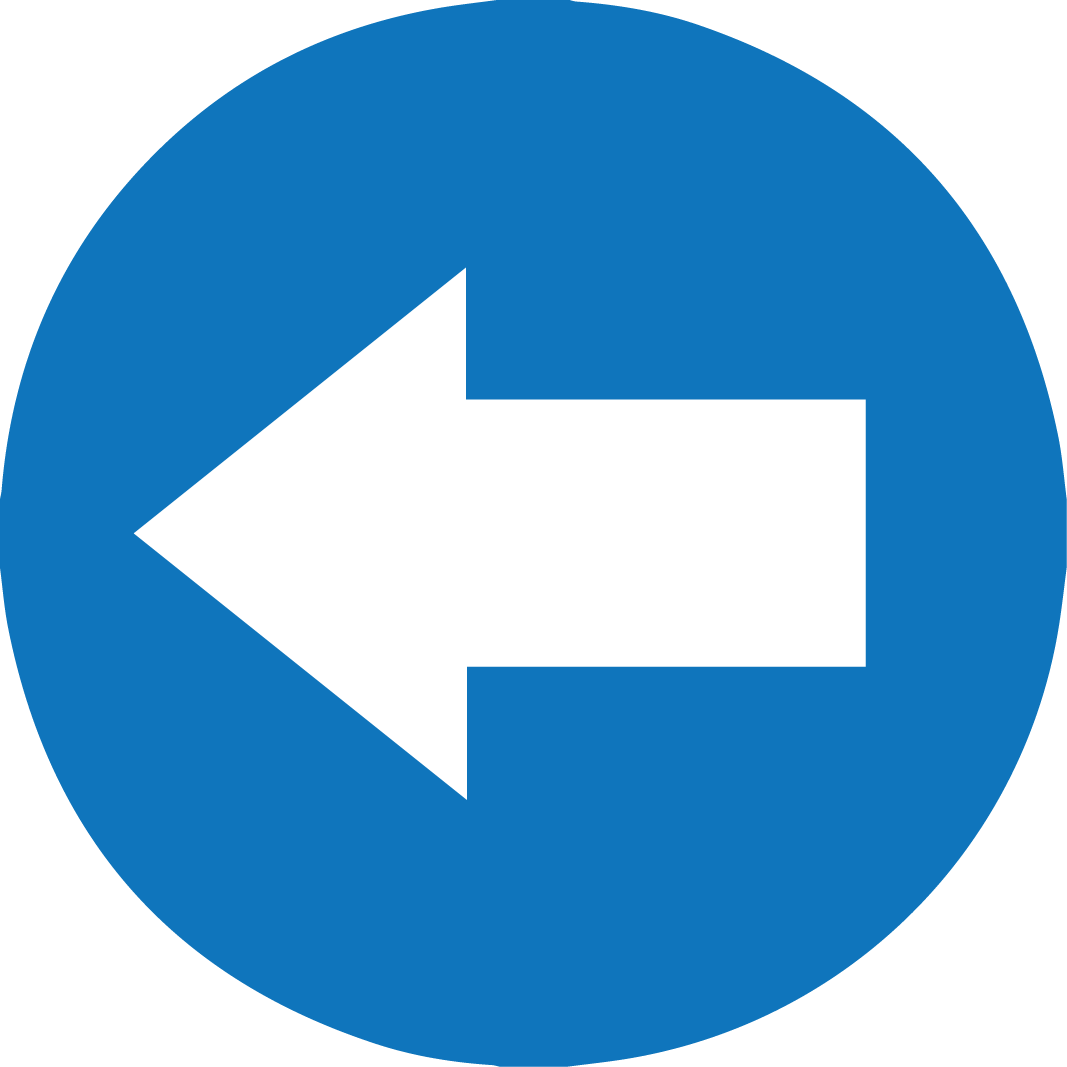 İNGİLİZCE  PREFIXES
EXERCISES
TEST YOURSELF
untidy, dishonest, uncomfortable, incomplete, impatient
I don’t believe her. She is …..……
dishonest.
They don’t want to buy this chair. It is ..............
uncomfortable.
My friend doesn’t like waiting. He is very  ………….....
impatient.
4.      Your homework is …............… . You must finish it.
incomplete.
5.      Her room is always  a mess. She is ..........
untidy.
9
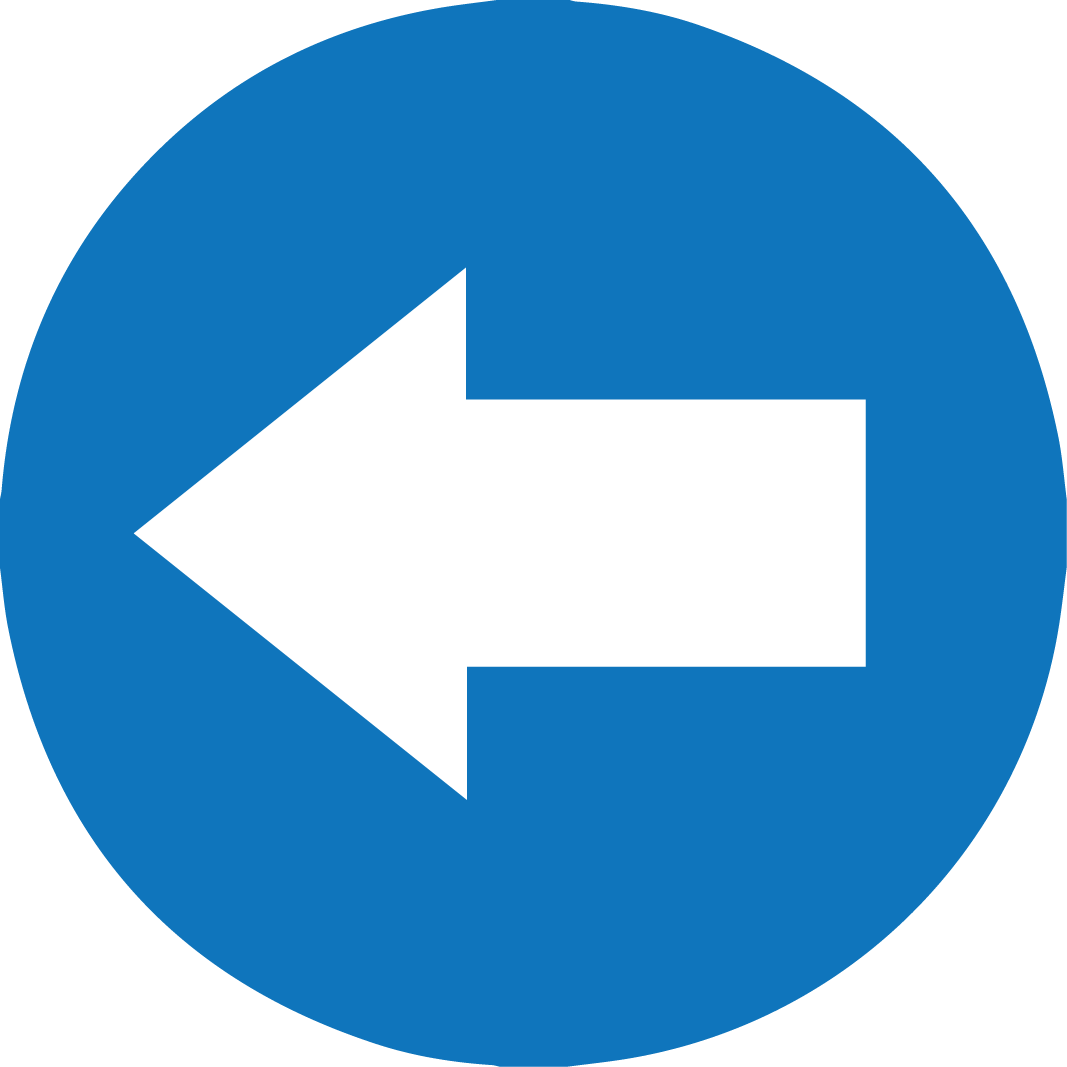 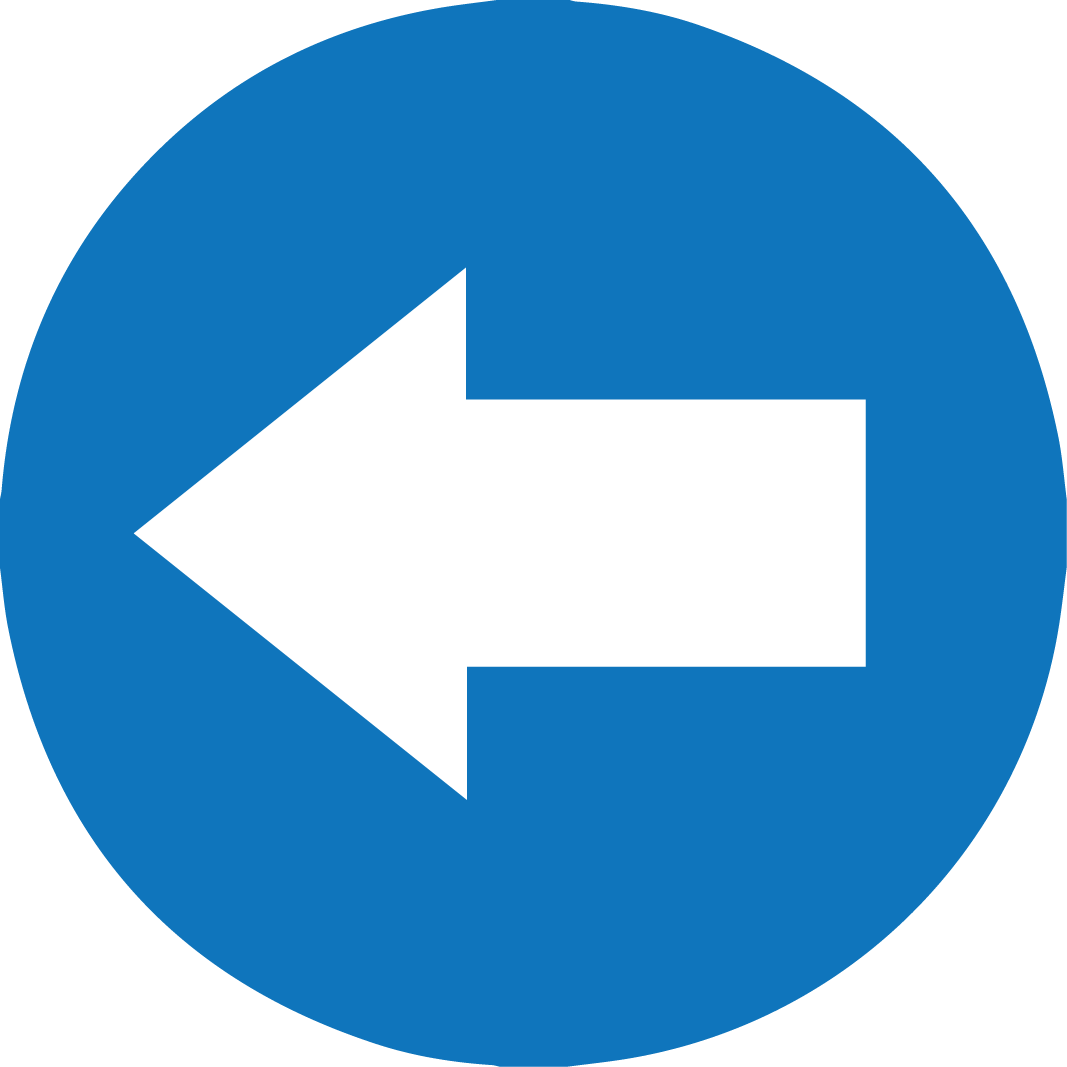 İNGİLİZCE  PREFIXES
PREFIXES
(ÖN EKLER)
10
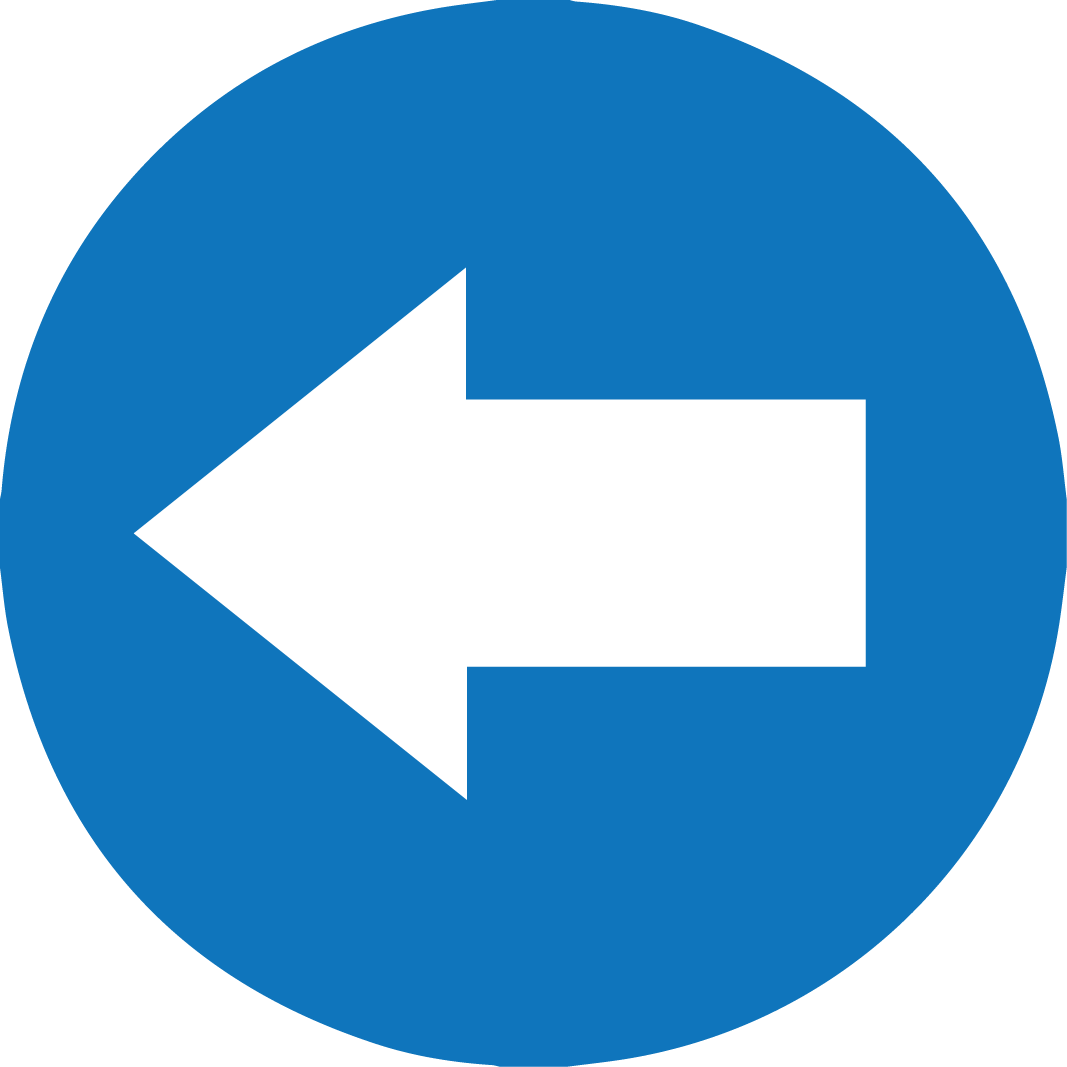 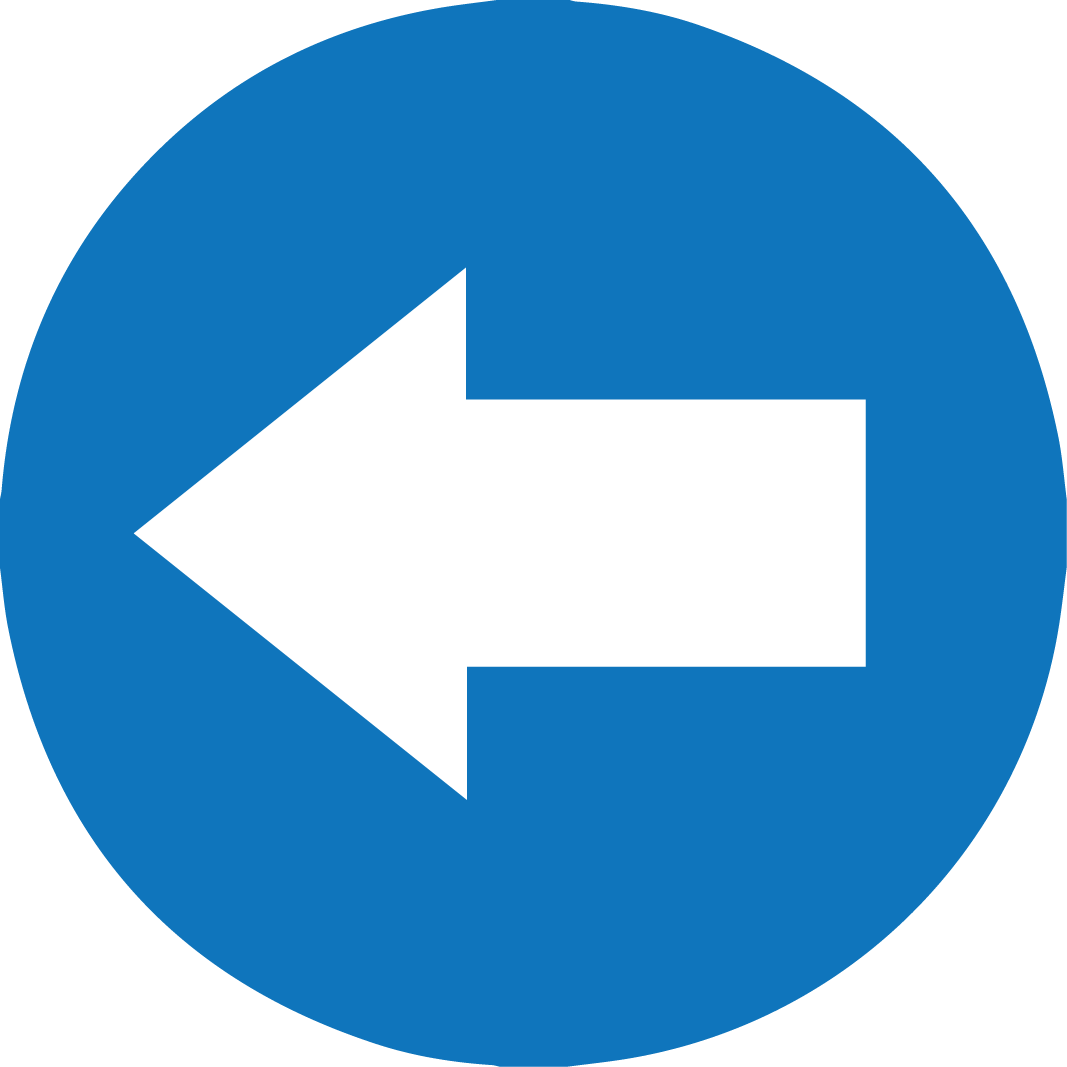